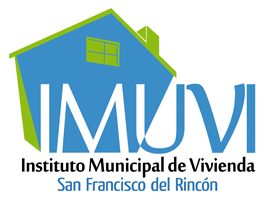 C.P. Ana Esperanza Hernández LópezContador Público del Instituto  ( Por Honorarios)
Lic. Amanda Apolinar Muguel 
Directora  General del Instituto Municipal de Vivienda
Lic. Verónica Ángel Torres.
Secretaria
Lic. Adán Salazar González
Auxiliar Jurídico
ORGANIGRAMA DEL CONSEJO DIRECTIVO DEL 
 INSTITUTO MUNICIPAL DEL VIVIENDA DE SAN FRANCISCO DEL RINCÓN

2019-2021
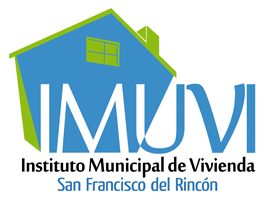 SINDICO DEL H. AYUNTAMIENTO Y PRESIDENTE DE LA COMISIÓN DE DESARROLLO URBANO Y ORDENAMIENTO TERRITORIAL                                              LIC. LORENA VILLALOBOS OLIVAREZ
TESORERO DEL CONSEJO                               C.P. CARLOS SIERRA LÓPEZ
PRESIDENTE DEL CONSEJO DIRECTIVO DEL IMUVI
LIC. ERIK JAVIER TORRES HERNÁNDEZ
DIRECTOA GENERAL DEL IMUVI                                             LIC. AMANDA APOLINAR MUGUEL
ING. MARIA MANUELA GUZMÁN SALAZAR
DIRECTORA DE DESARROLLO URBANO Y ORDENAMIENTO TERRITORIAL
LAI. JOSÉ PEDRO FRANCO SÁNCHEZ
DIRECTOR DE IMPUESTOS PREDIAL Y CATASTRO.
LIC. FABIAN VELÁZQUEZ VILLALPANDO PRESIDENTE DEL CONSEJO DIRECTIVO DE SAPAF
ING. EMMANUEL LÓPEZ LÓPEZ.
DIRECTOR DE OBRAS PÚBLICAS
ING. JUAN CARLOS BARBA GARCÍA 
PRESIDENTE DEL COLEGIO DE INGENIEROS CIVILES
ARQ. AUGUSTO LIBER MIRELES HERNÁNDEZ
REPRESENTANTE DEL COLEGIO DE ARQUITECTOS